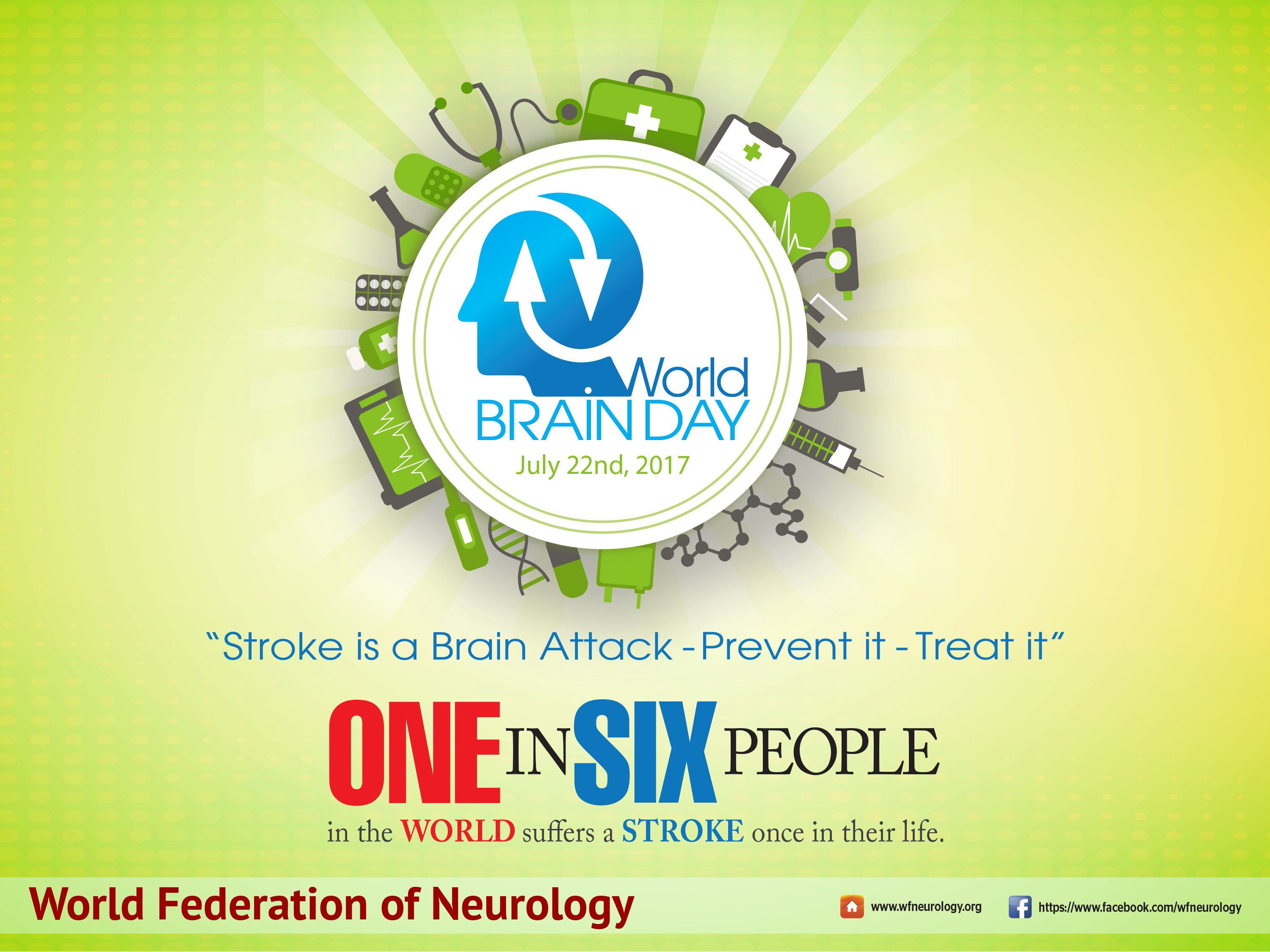 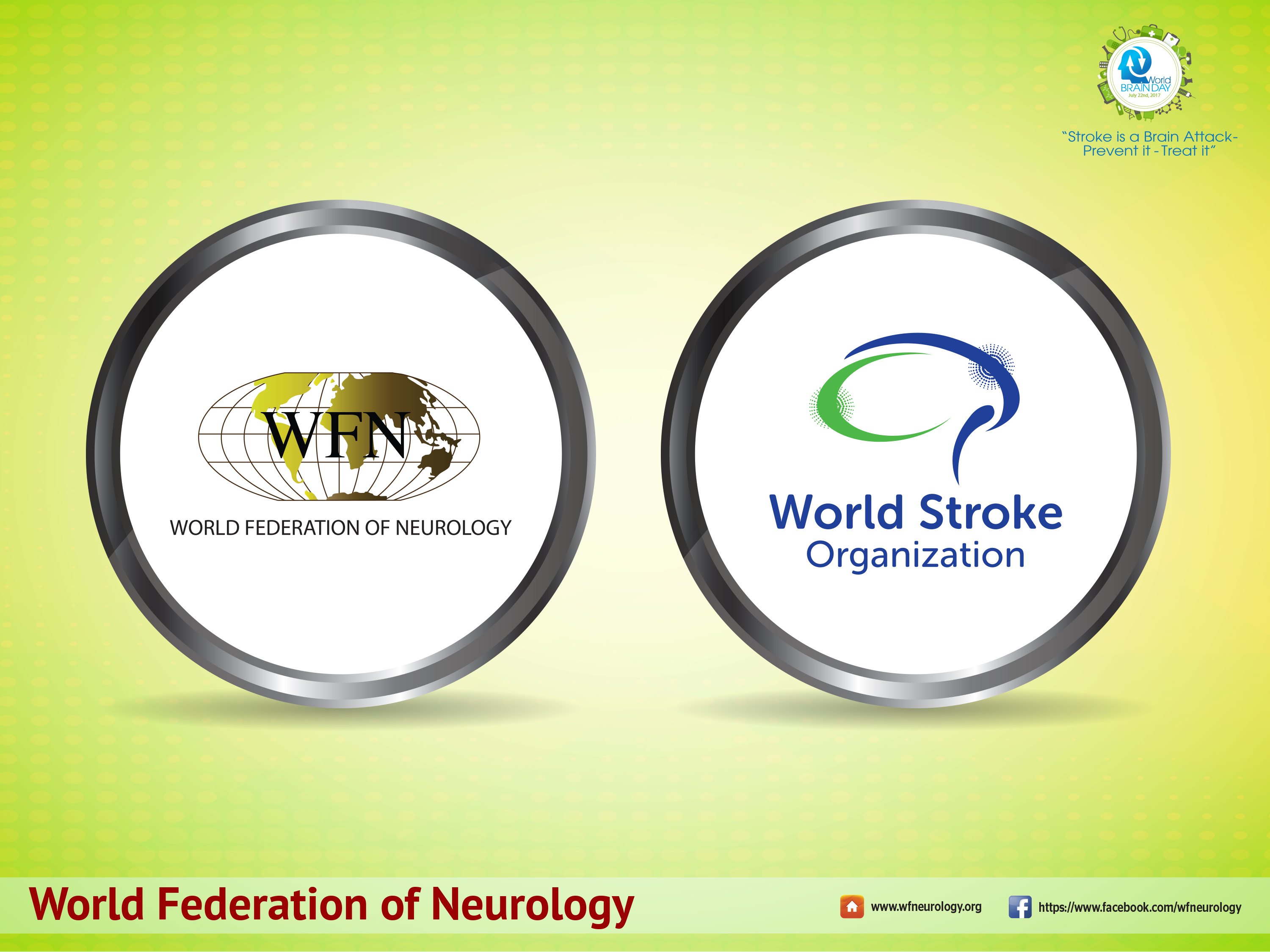 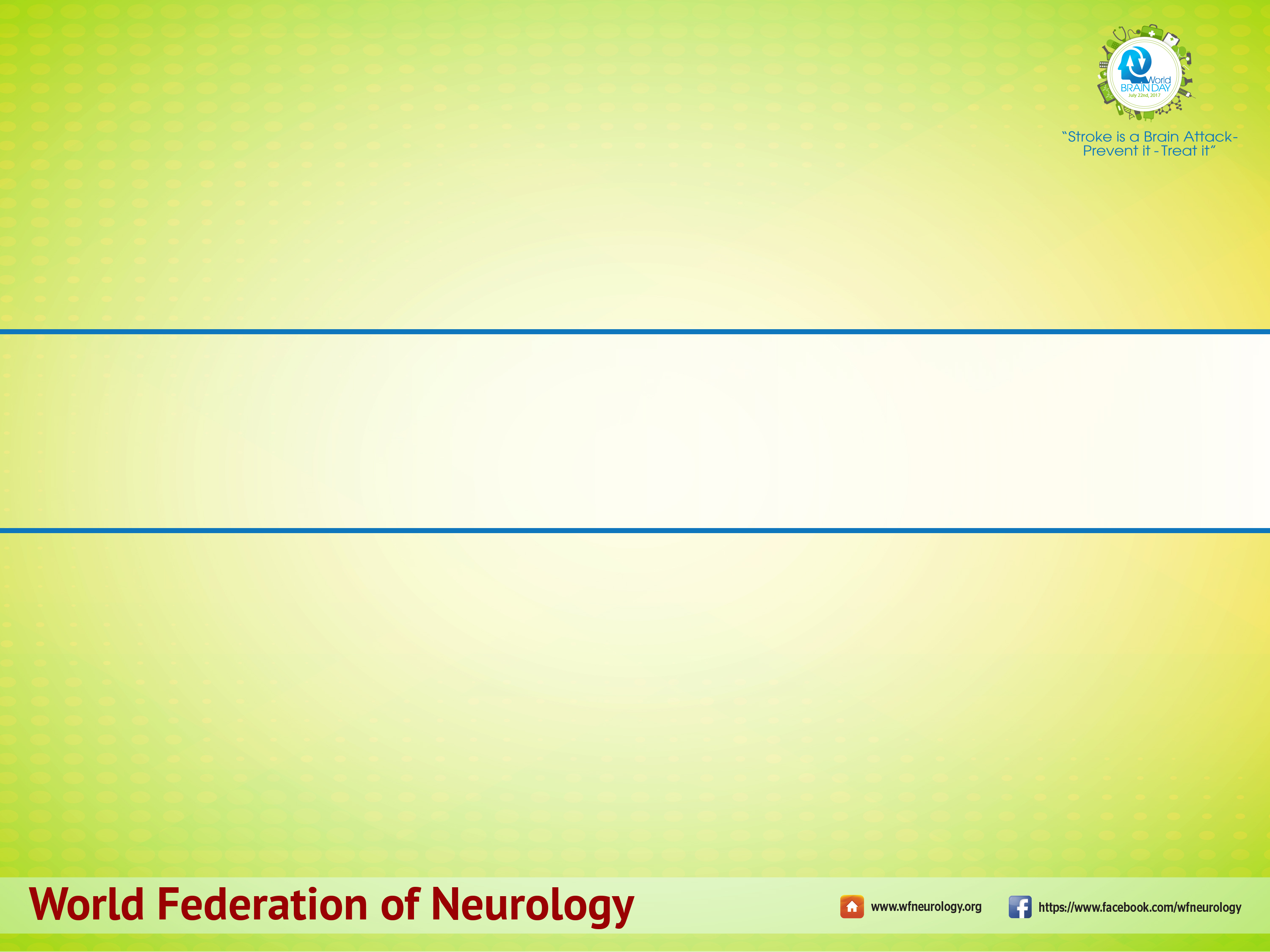 STROKE IS A BRAIN ATTACK
PREVENT IT – TREAT IT
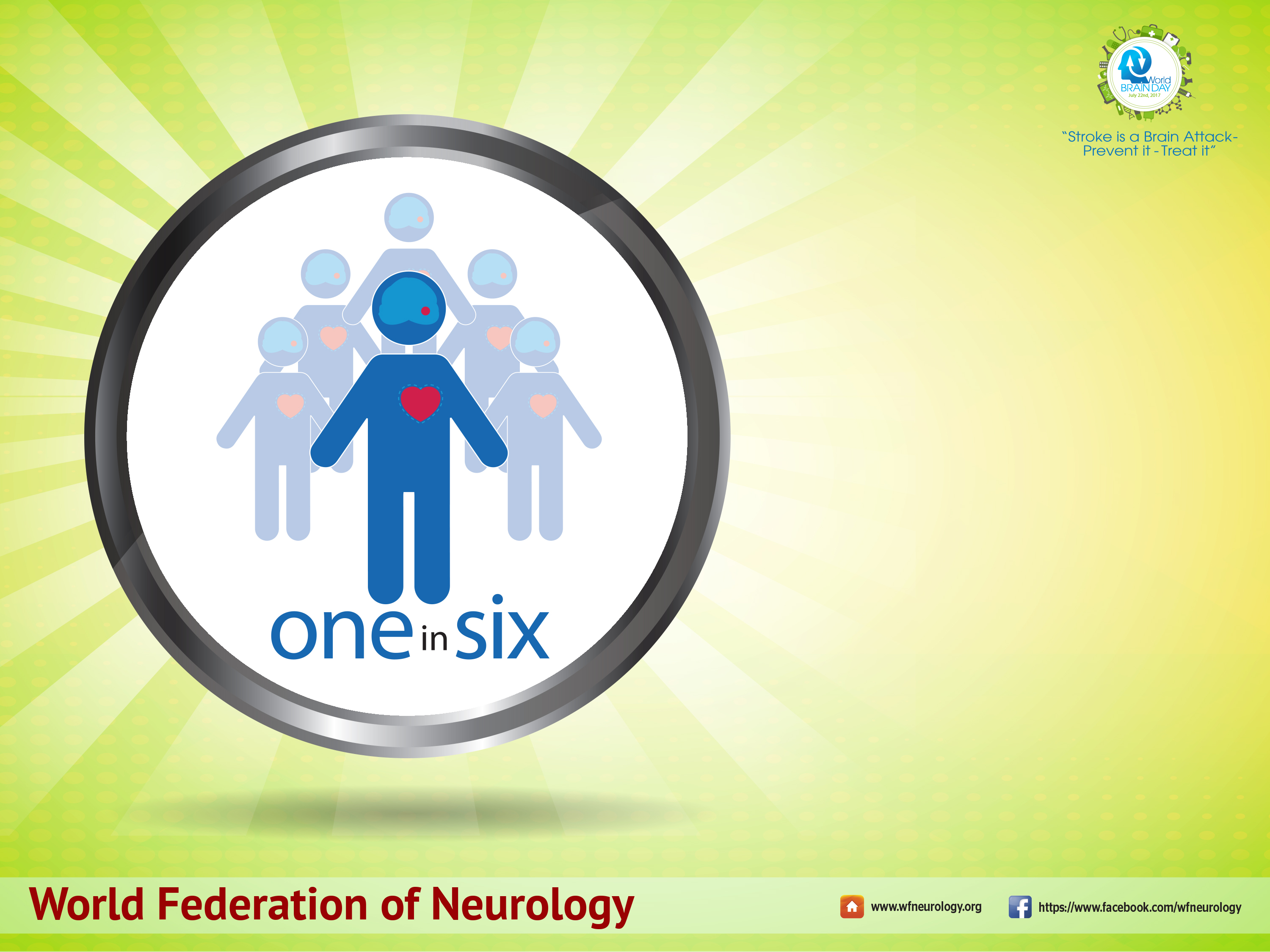 It is common

One in six people in the world suffers a stroke once in their life.
*All images right reserved by World Federation of Neurology
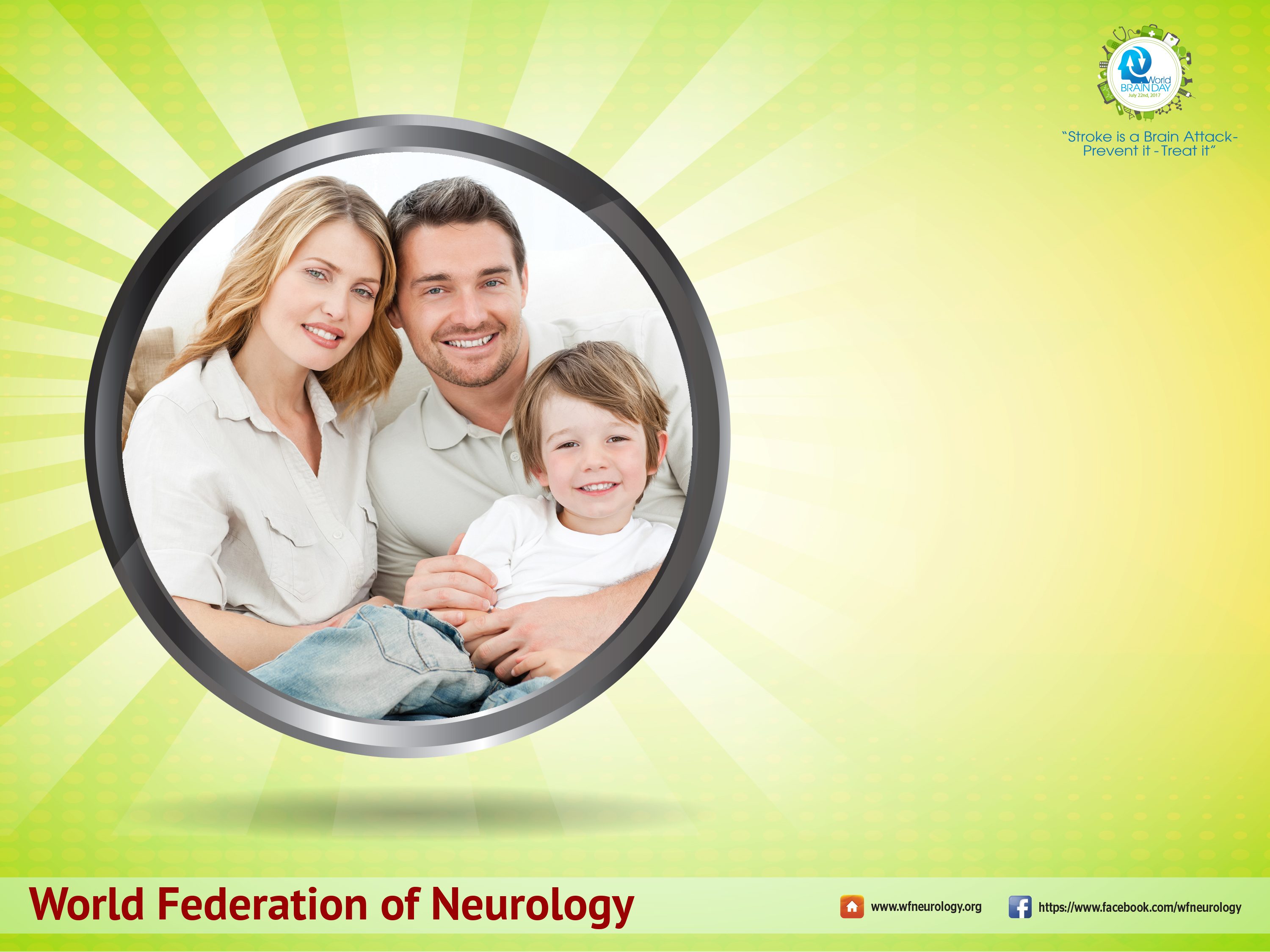 It can attack anyone

Men and women, children and elderly persons can become stroke victims.
*All images right reserved by World Federation of Neurology
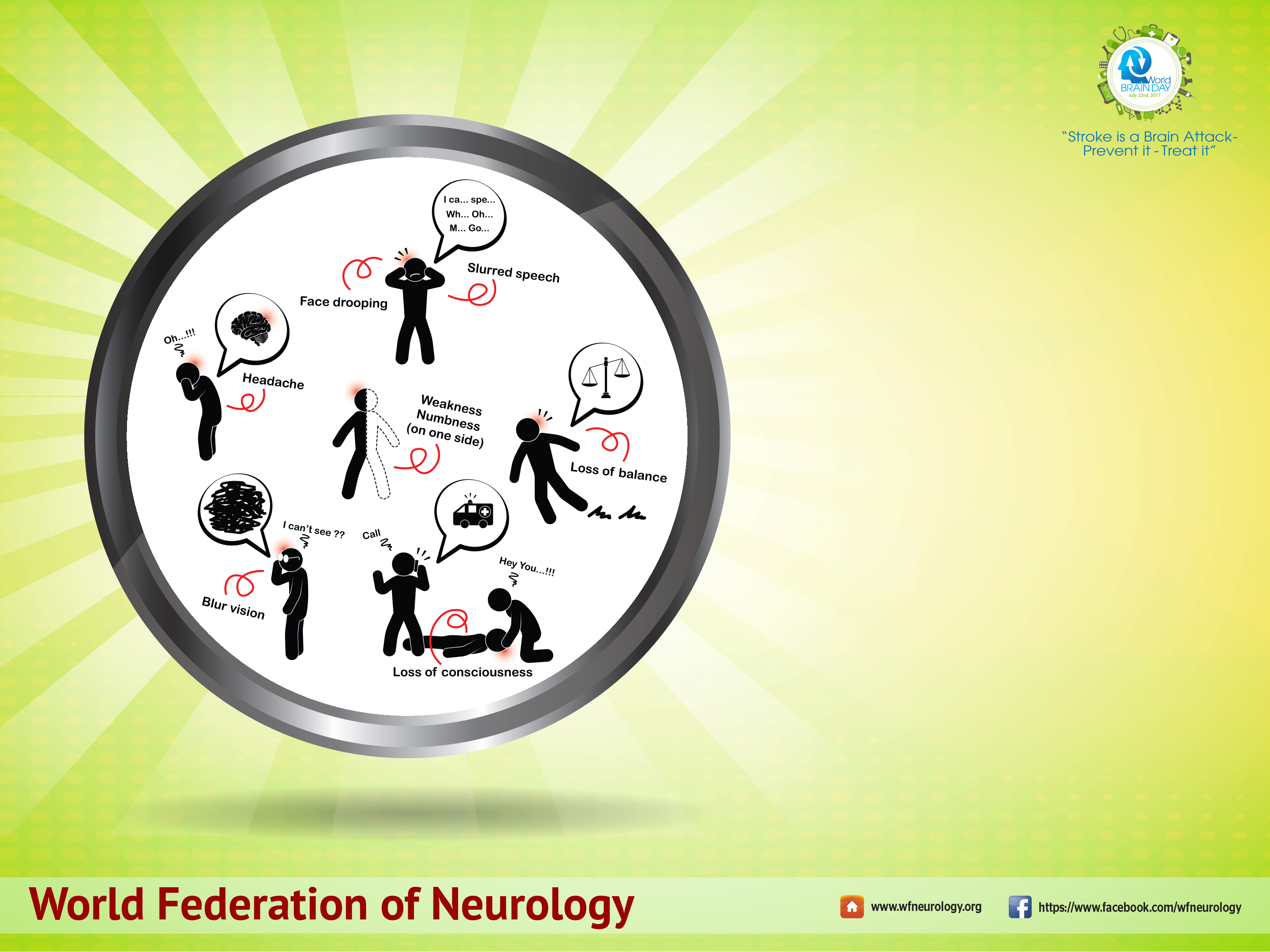 It is sudden

Most strokes feel like an immediate attack, with sudden symptoms.
*All images right reserved by World Federation of Neurology
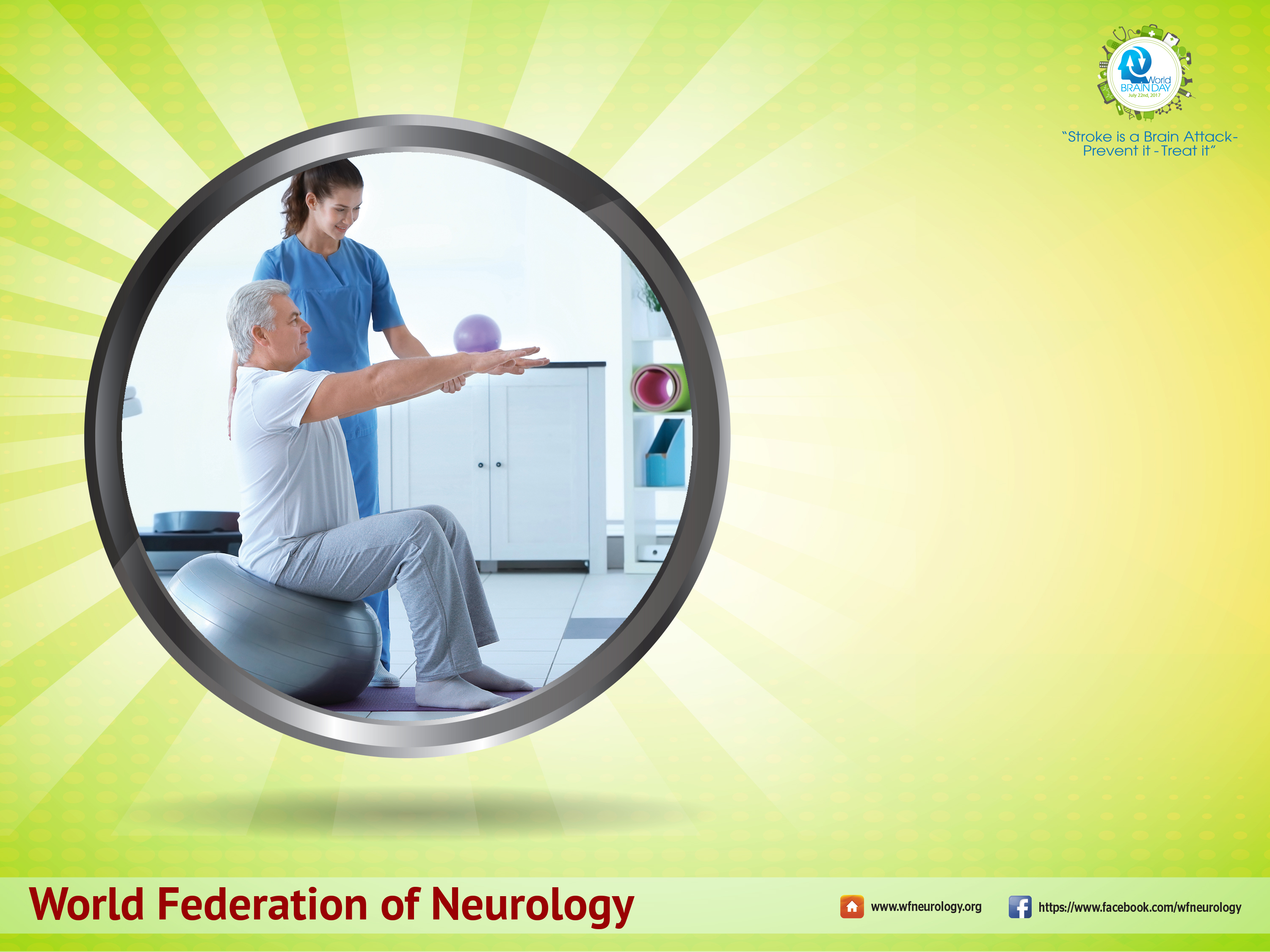 It can be deadly

Almost 30% of stroke sufferers will die from the conditions.
*All images right reserved by World Federation of Neurology
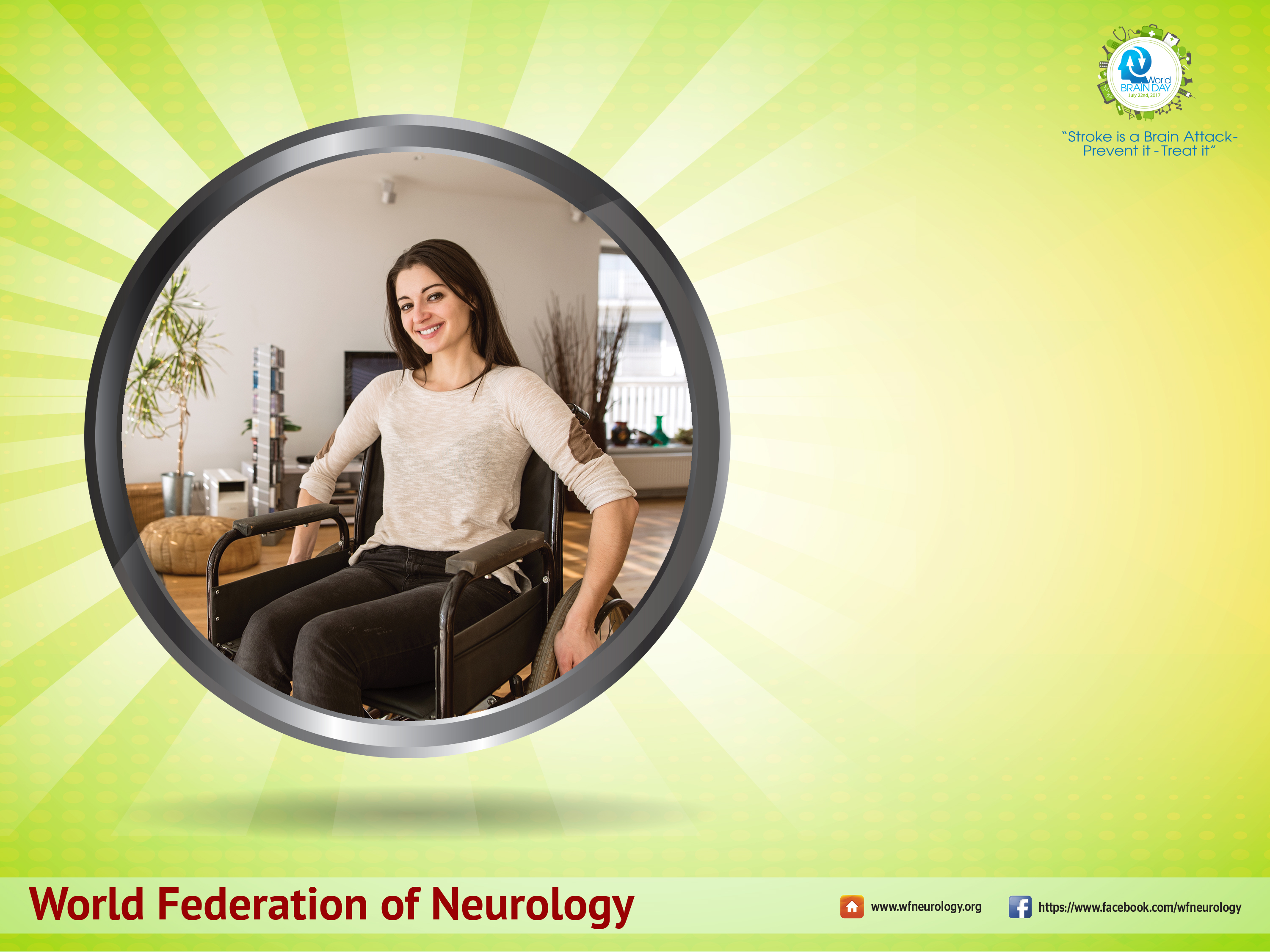 It is disabling 

Almost 30% stroke survivors will suffer from long-term disabilities.
*All images right reserved by World Federation of Neurology
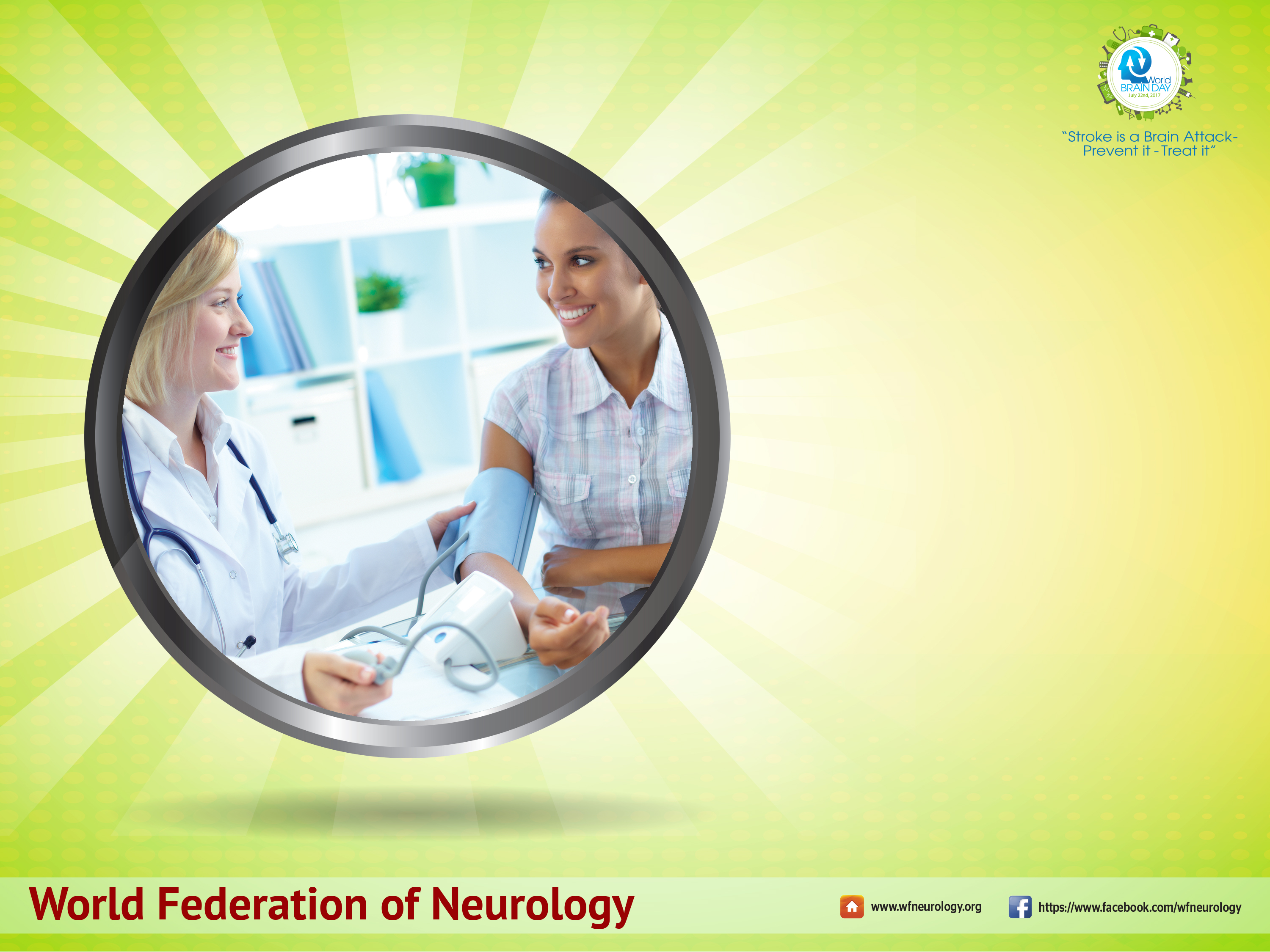 It is preventable
 
Half of the strokes occurring could be prevented by blood pressure control
and tobacco cessation
*All images right reserved by World Federation of Neurology
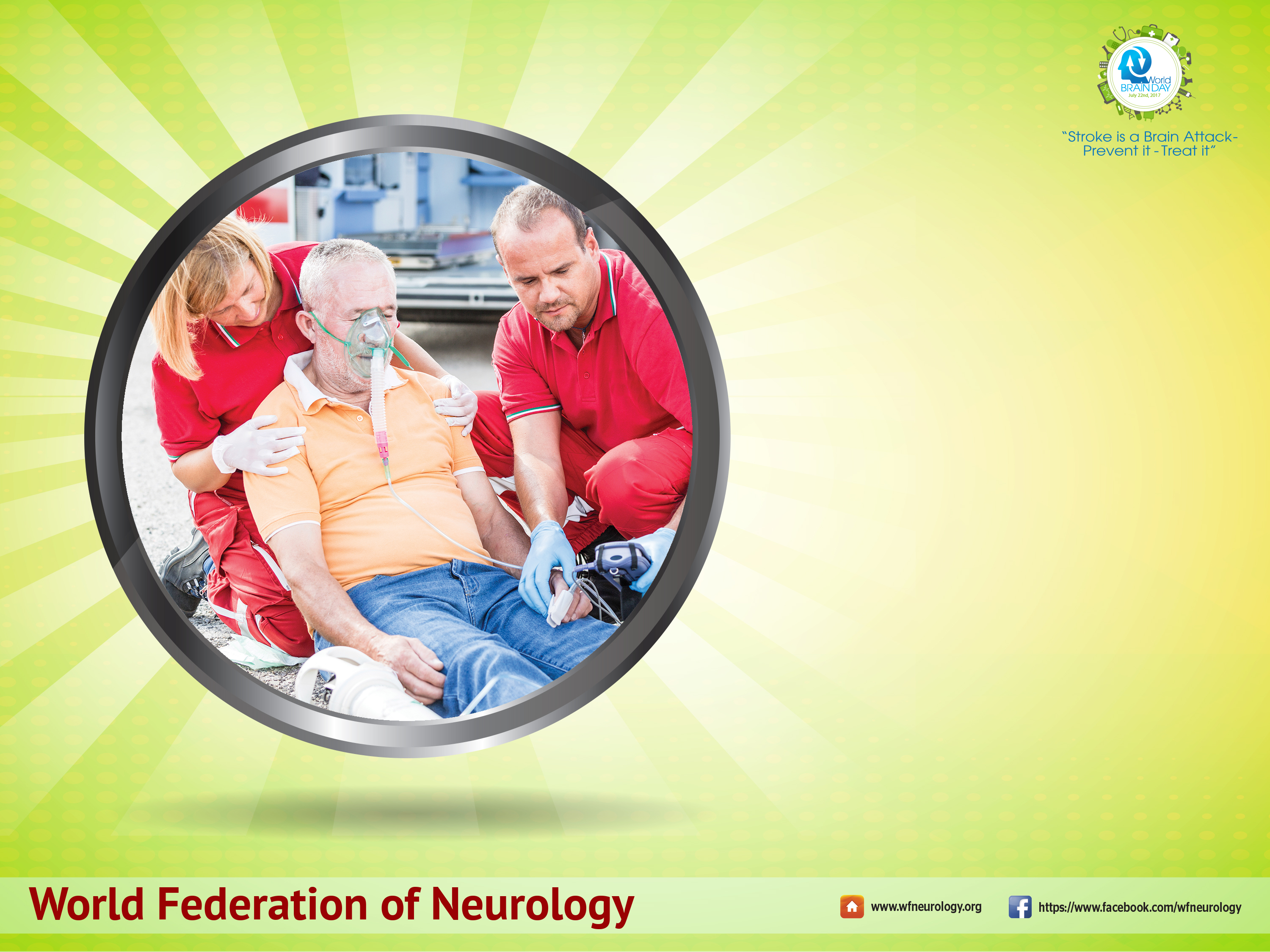 It is treatable

Appropriate treatment and care could reduce death and disability rates after 
stroke by as much as 50%.
*All images right reserved by World Federation of Neurology
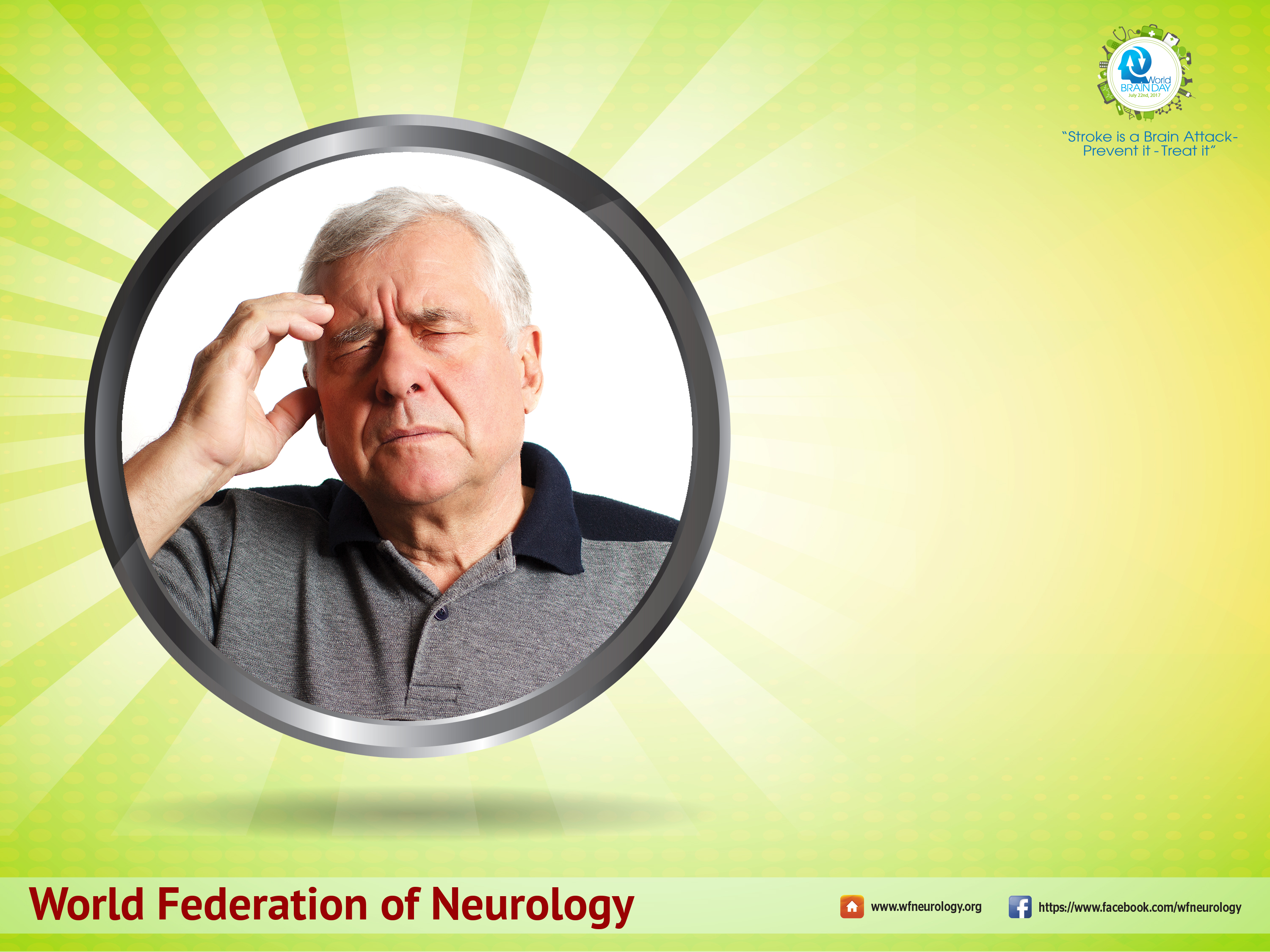 A functional life is possible
 
70% people with stroke could lead a functional life with early treatment
and rehabilitation
*All images right reserved by World Federation of Neurology
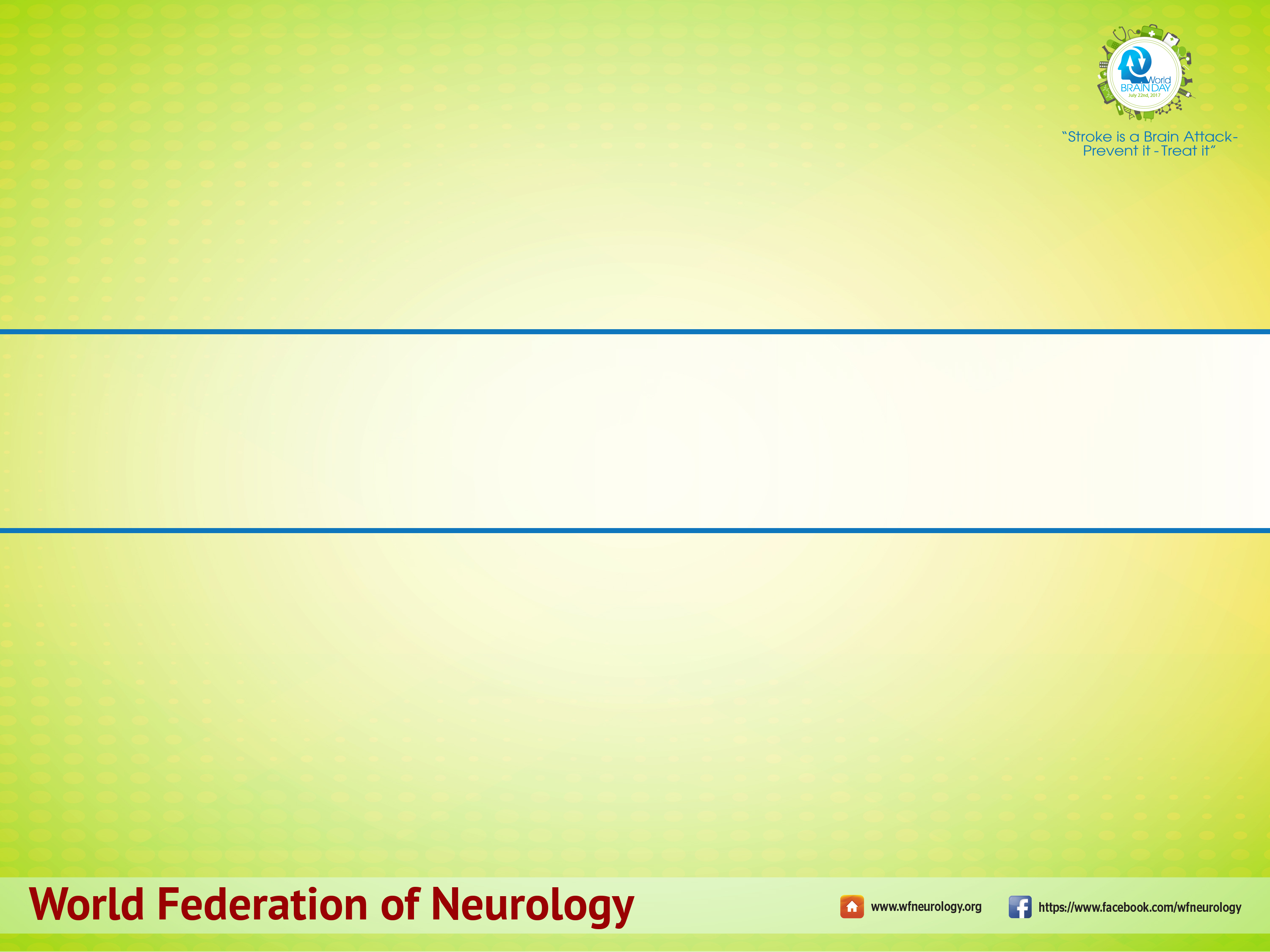 HOW CAN STROKES
BE PREVENTED?
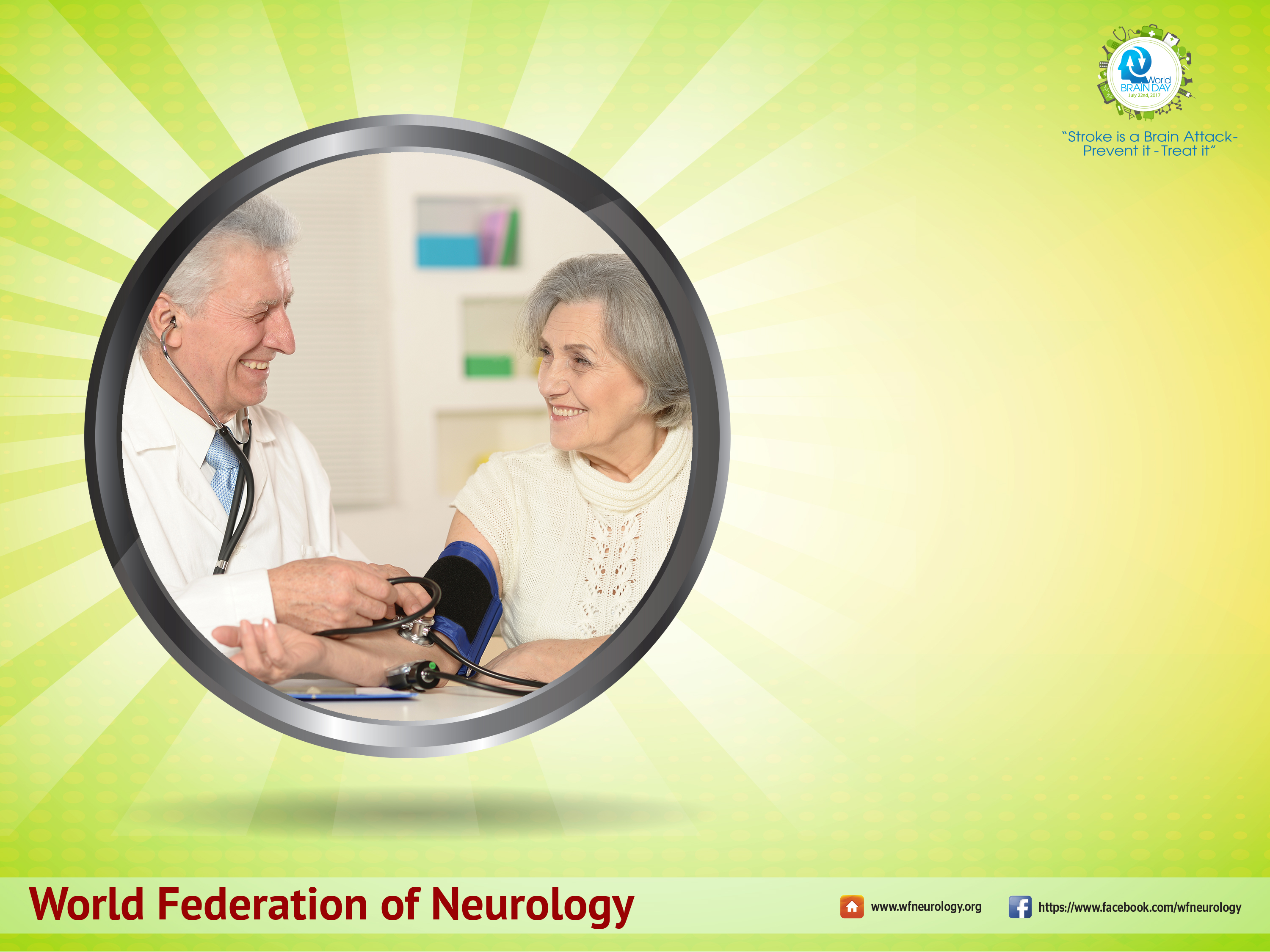 Blood pressure control

30% of strokes could be prevented by lowering high blood pressure
*All images right reserved by World Federation of Neurology
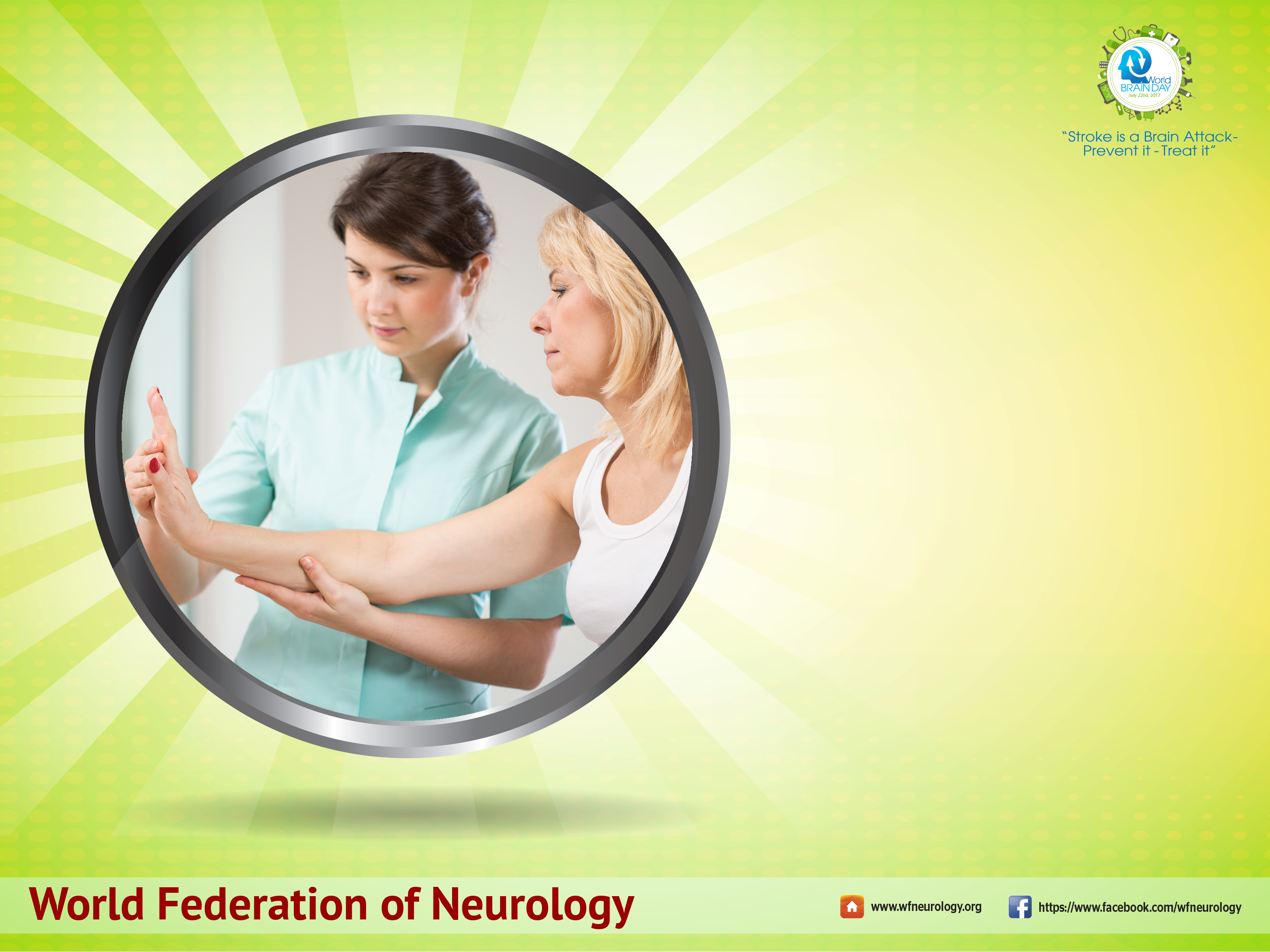 Diabetes and cholesterol control
 
Total cholesterol levels and glucose levels should be within normal limits
*All images right reserved by World Federation of Neurology
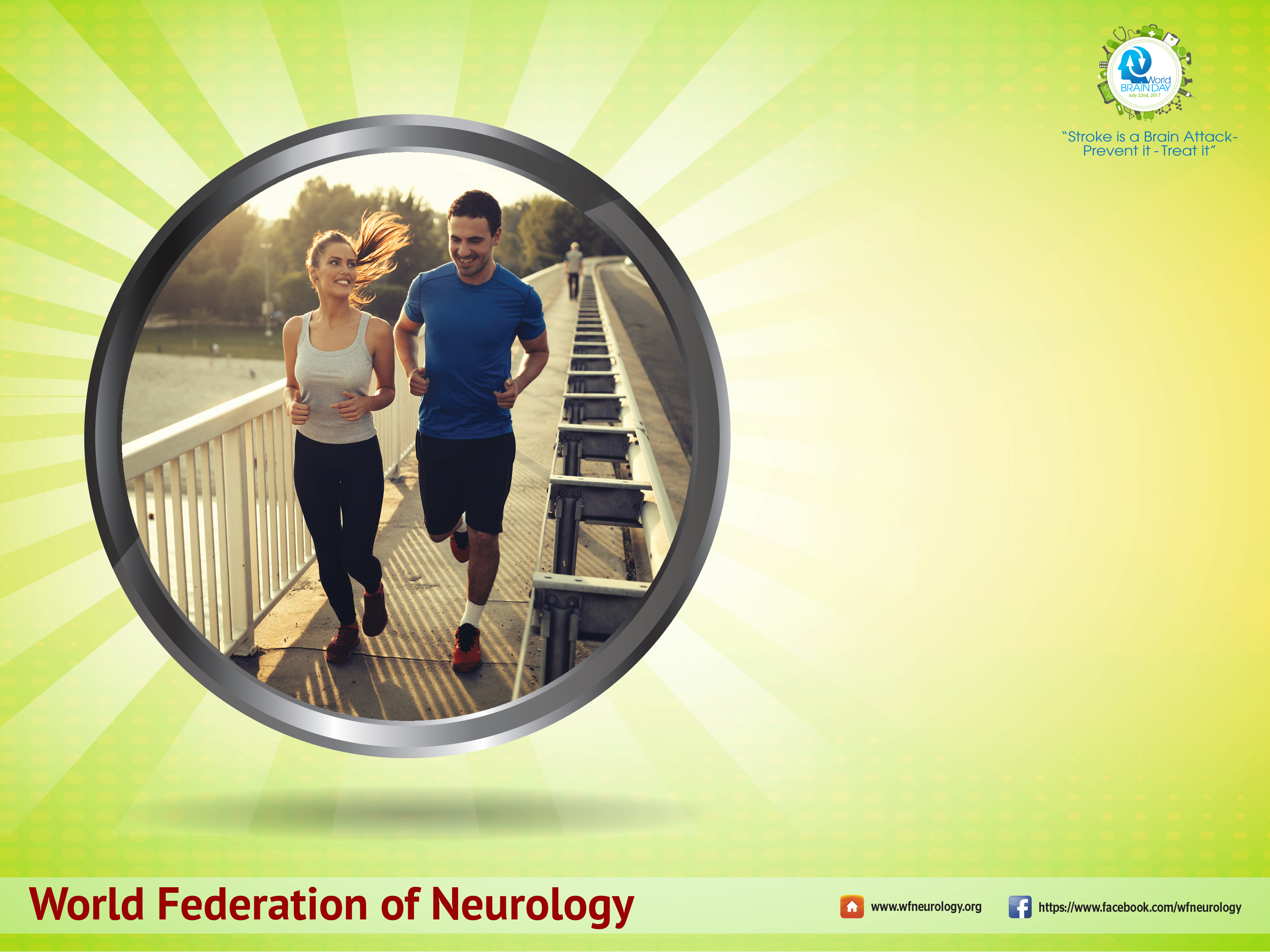 Exercise daily

30 minutes exercise daily could reduce stroke risk by 20%
*All images right reserved by World Federation of Neurology
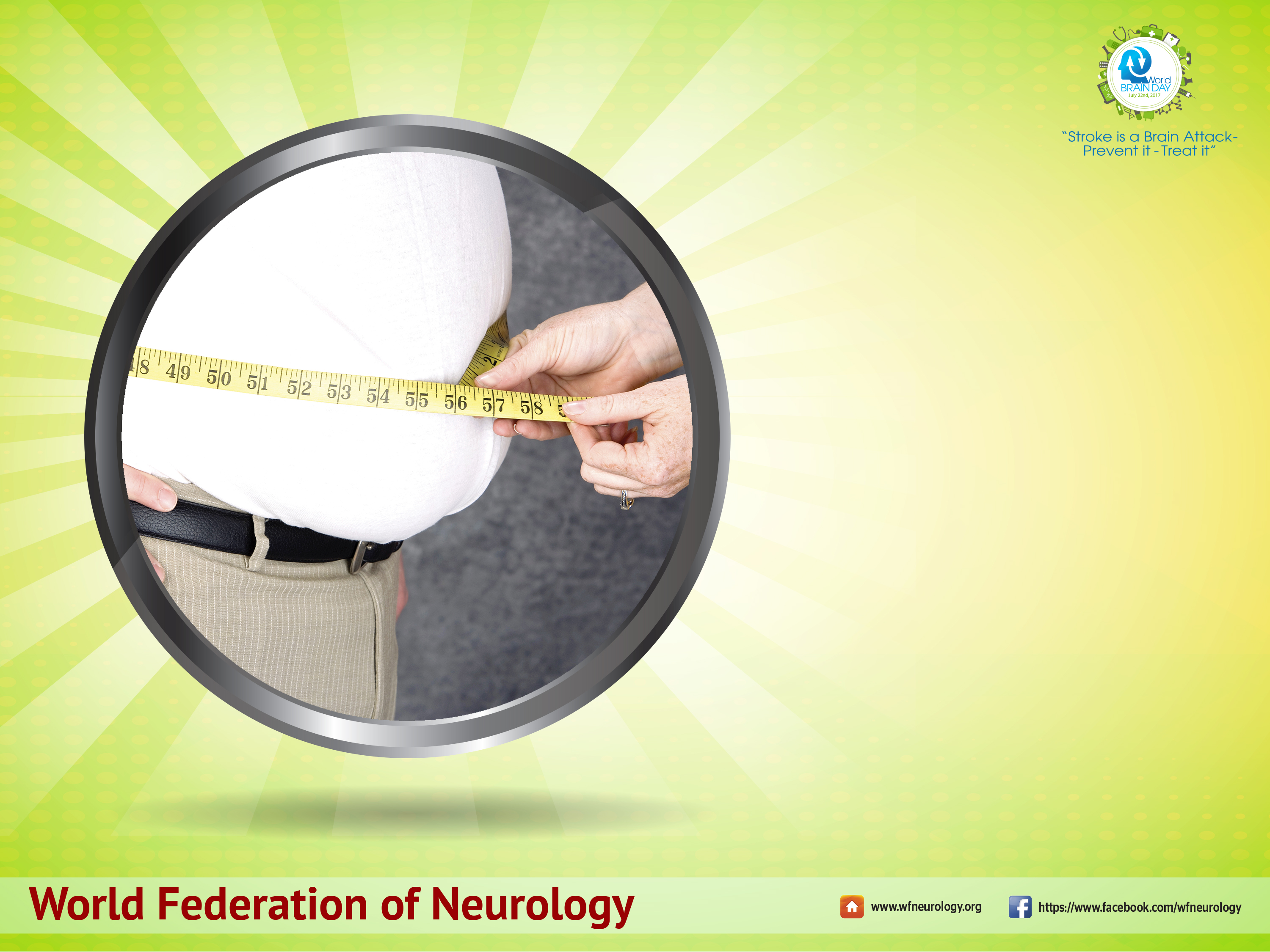 Obesity
 
Obesity is a risk factor for stroke; reduce it
*All images right reserved by World Federation of Neurology
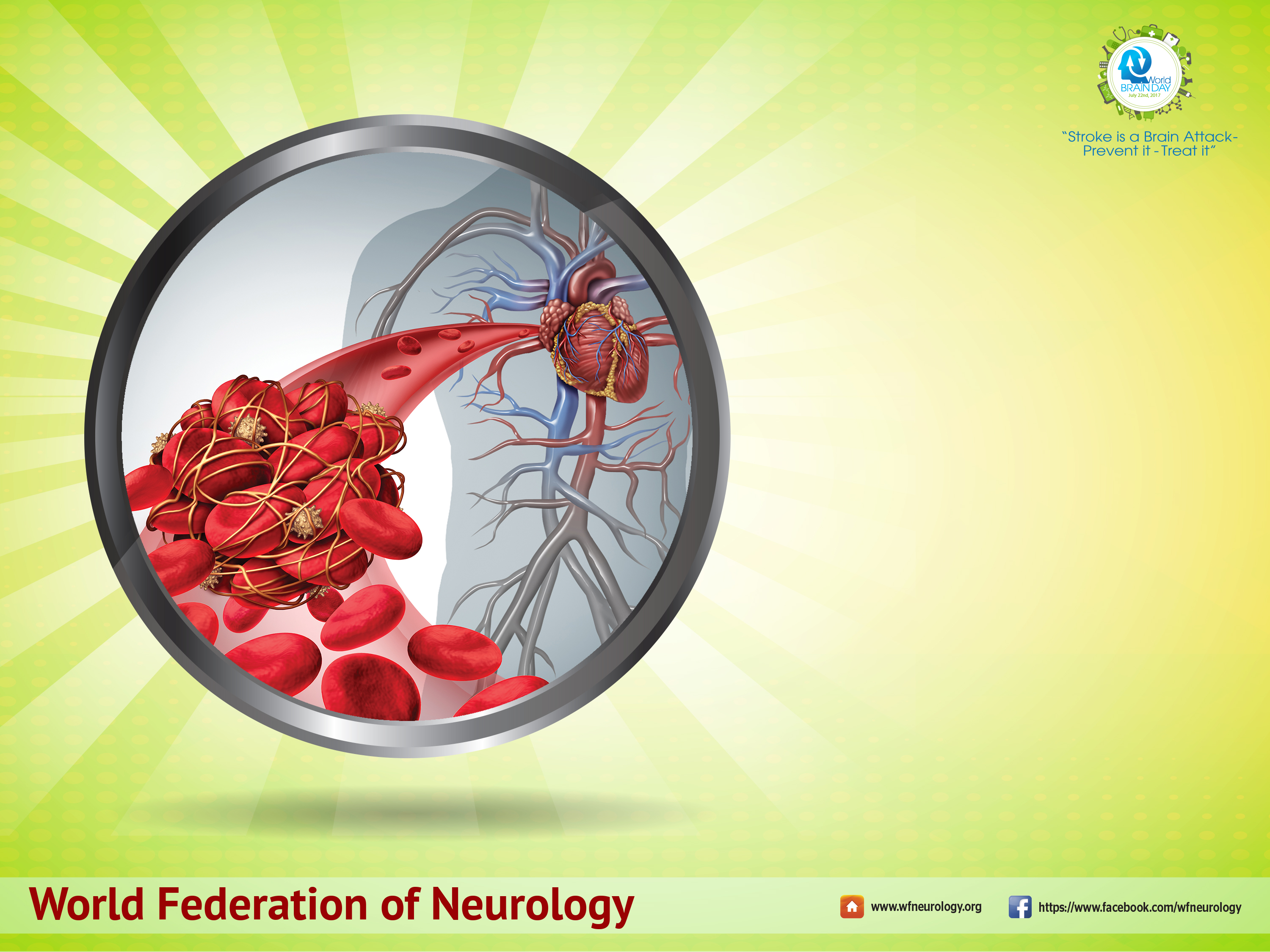 Atrial fibrillation

High risk for stroke; reduce risk by anticoagulation
*All images right reserved by World Federation of Neurology
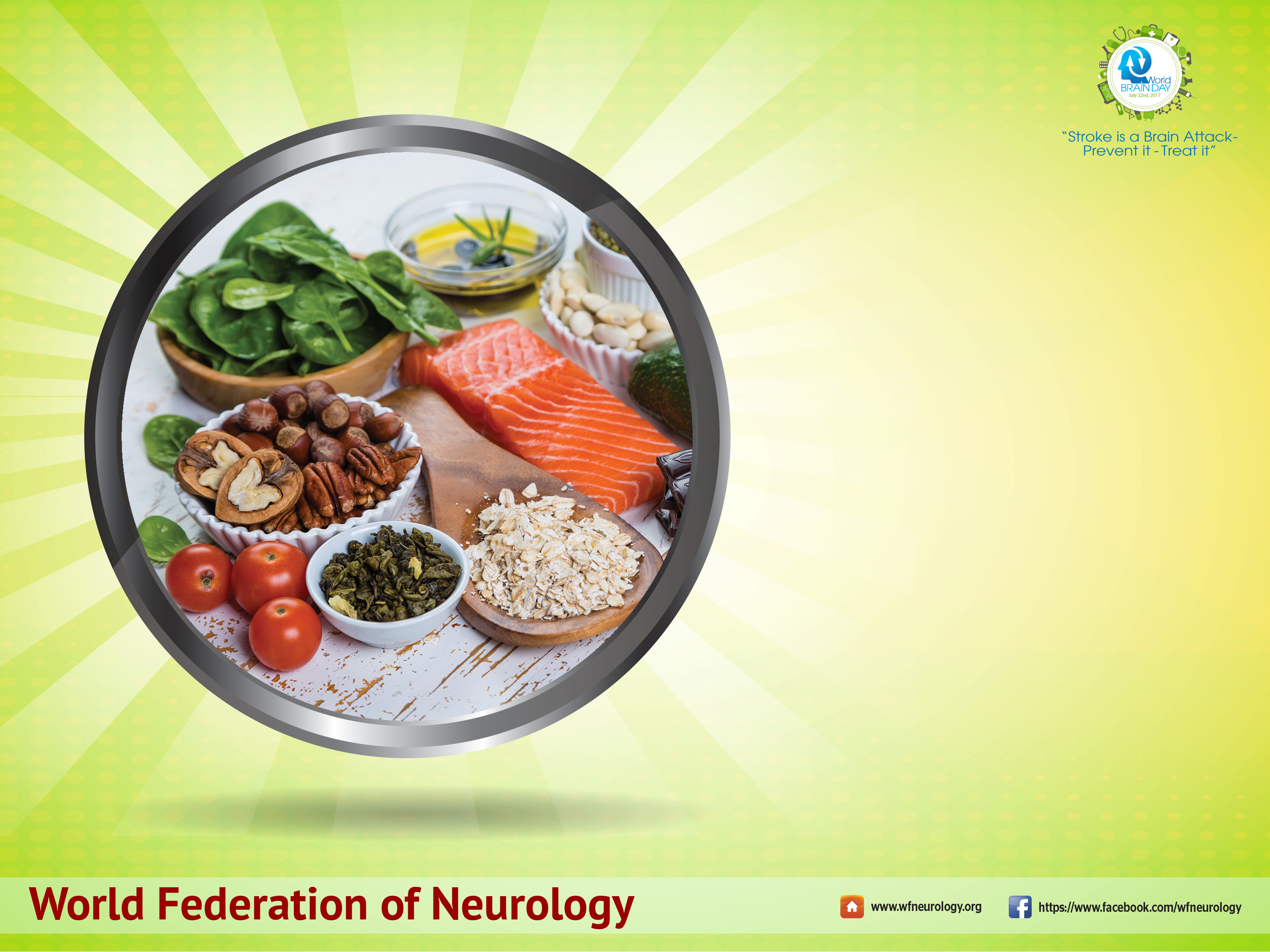 Low salt diet
 
No added salt in diet
*All images right reserved by World Federation of Neurology
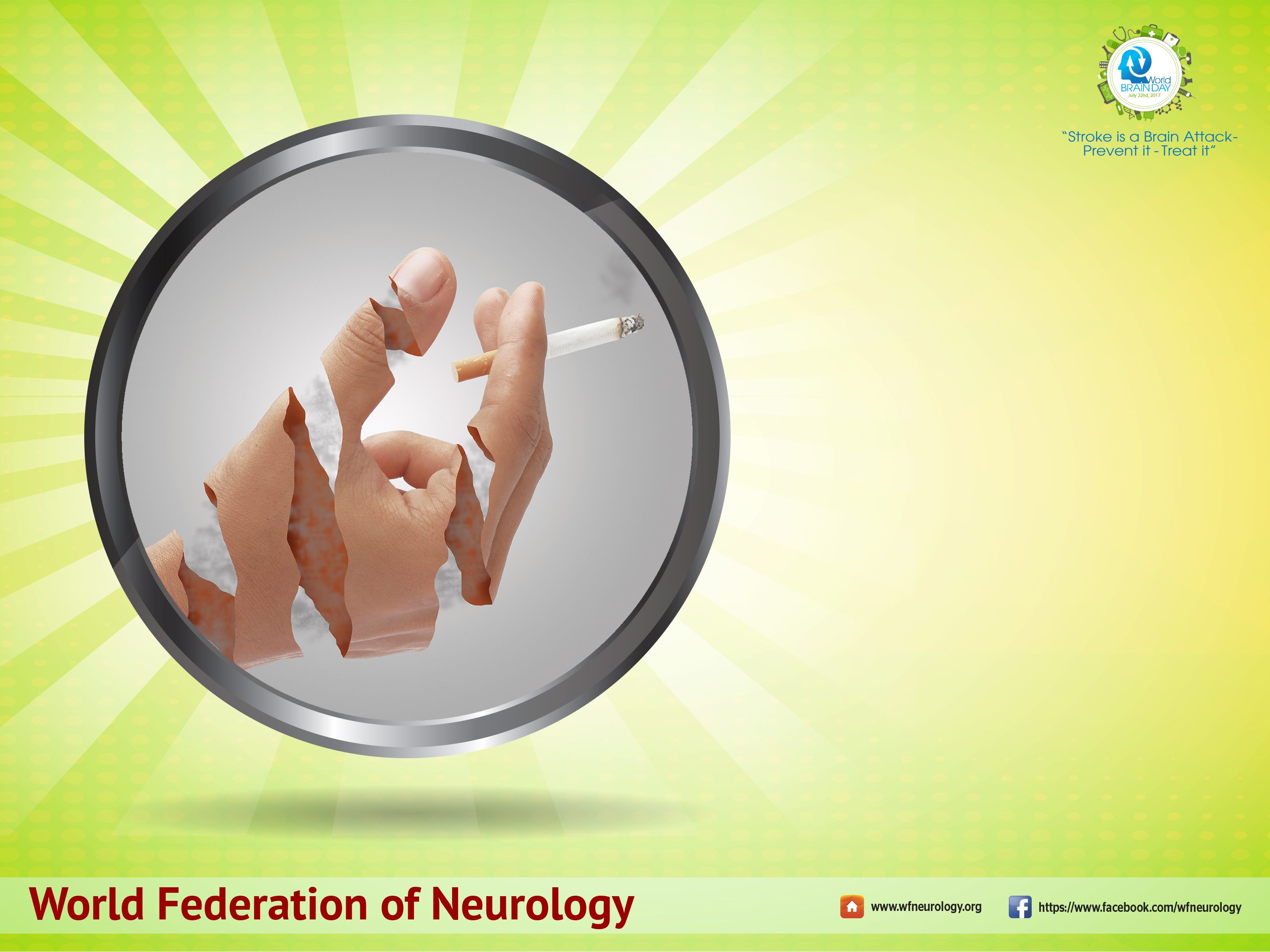 No tobacco

Stopping tobacco use could reduce stroke rates by 35 %. Chewing tobacco or shisha use is as deadly as smoking cigarettes.
*All images right reserved by World Federation of Neurology
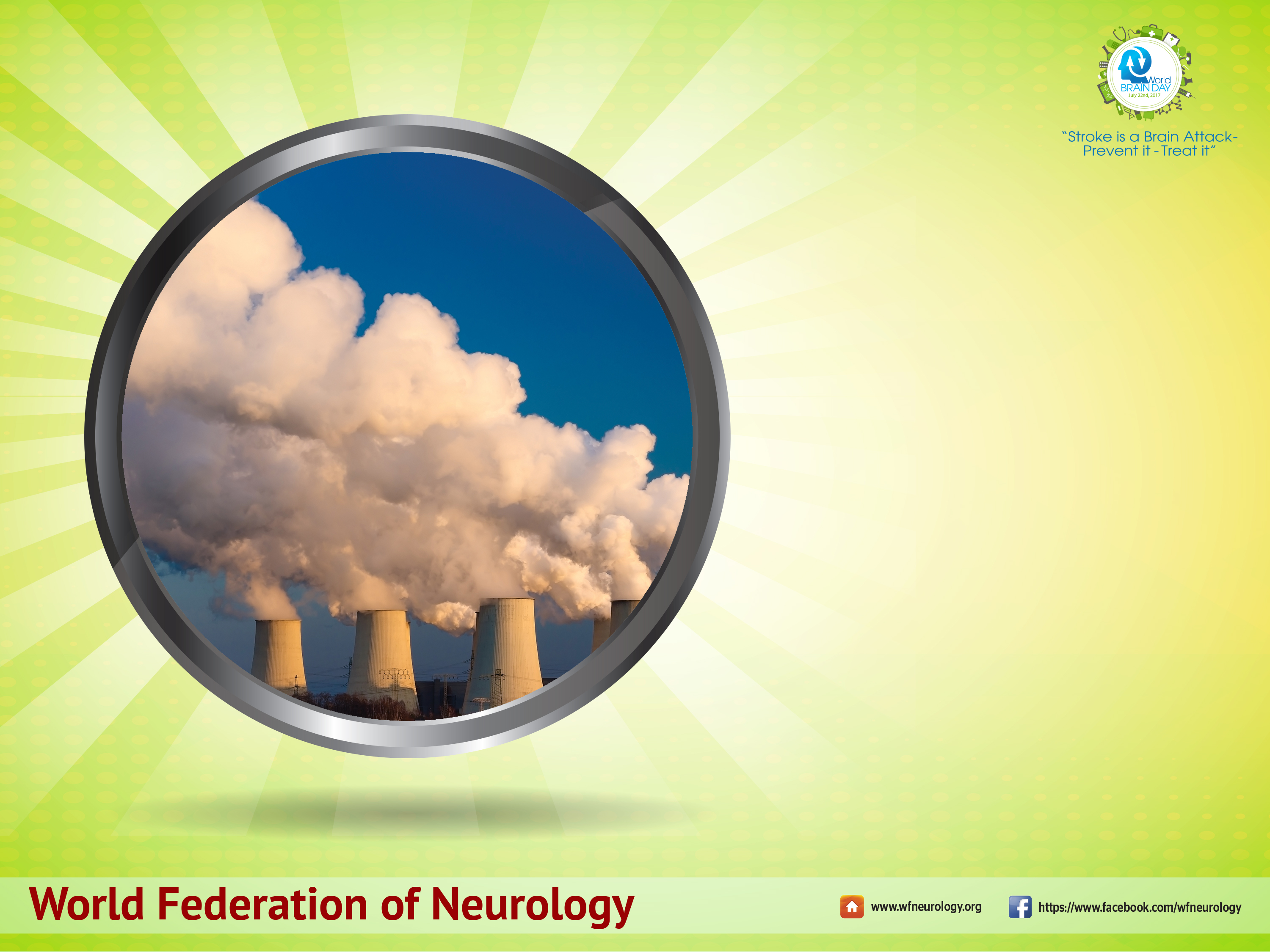 Air pollution
 
A recently confirmed major and preventable risk factor for stroke
*All images right reserved by World Federation of Neurology
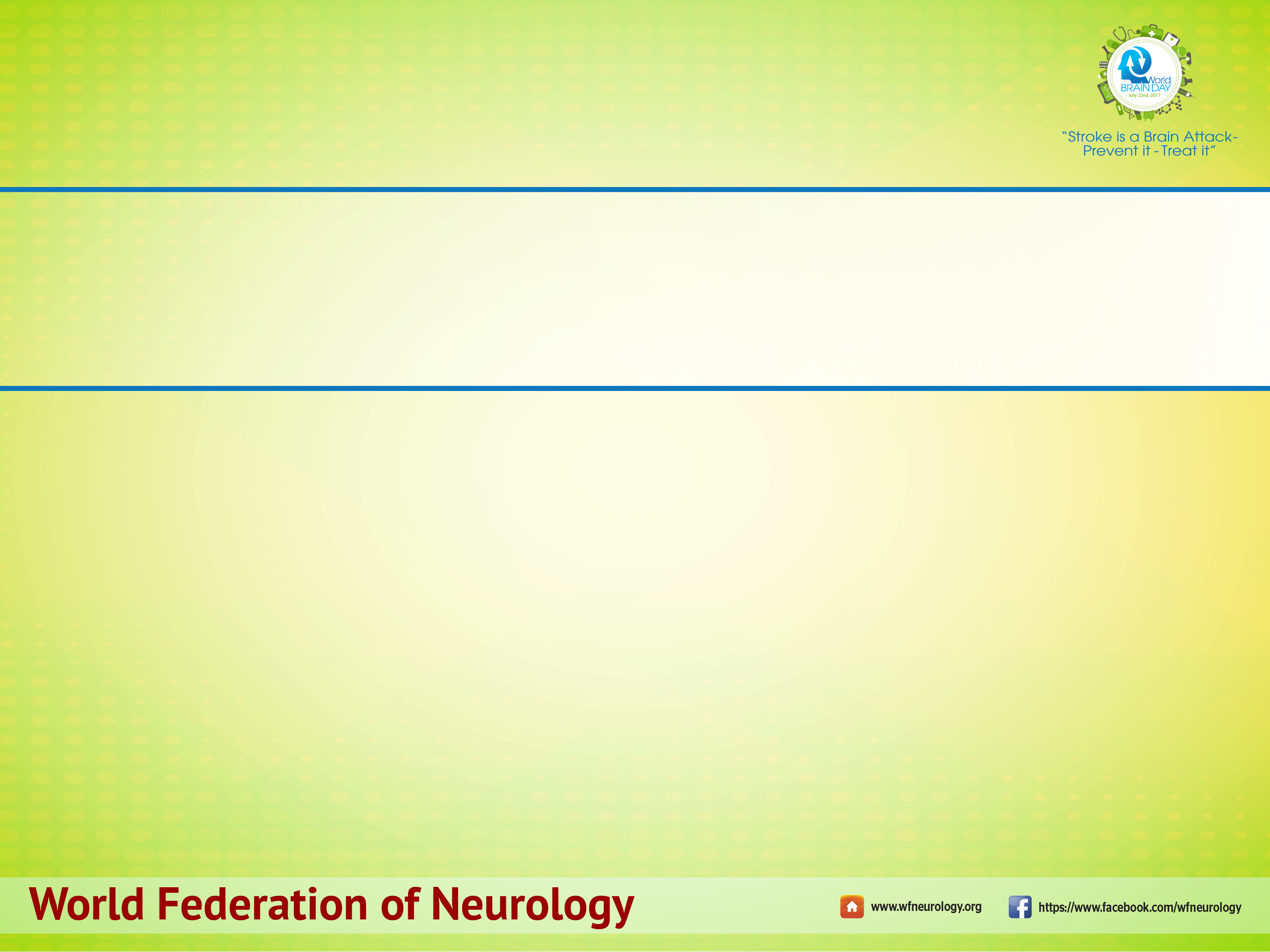 How can we reduce death and 
disability due to stroke?
Early recognition and care: 
Stroke patients need to reach the emergency room as soon as stroke attack occurs.
Early care in stroke units: 
All stroke patients should be admitted to dedicated stroke units.
Broad use of IV-rtPA: 
Intravenous tissue plasminogen activator therapy should be used within 4.5 hours of stroke onset in selected patients. Earlier treatment is more effective, as “time is brain”.
Endovascular Thrombectomy: 
For selected patients with large vessel occlusion and ischemic stroke within 6 hours of onset, longer in some cases.
Early and sustained rehabilitation: 
Rehabilitation efforts should start in the stroke unit on day one until functional status is regained.
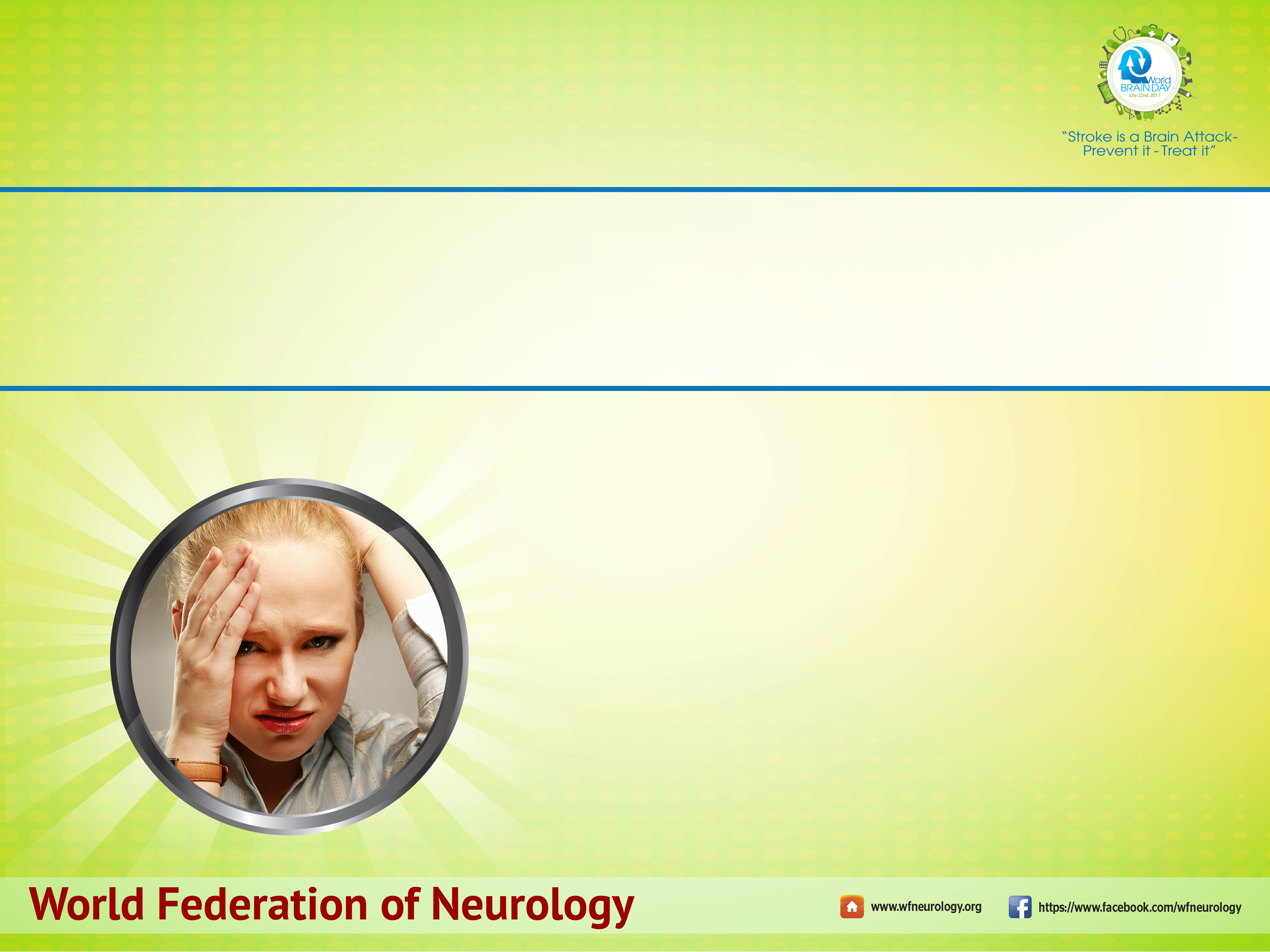 What can I contribute to reducing 
the global stroke burden?
Share this information with your family, friends and communities.

Promote blood pressure screening and control.

Promote tobacco control measures and messages

Help to raise awareness about stroke symptoms: Make sure to spread the “FAST” check.

Emergency action: If you think that someone in your presence is having a stroke, make sure they are sent to the emergency room as soon as possible.
*All images right reserved by World Federation of Neurology
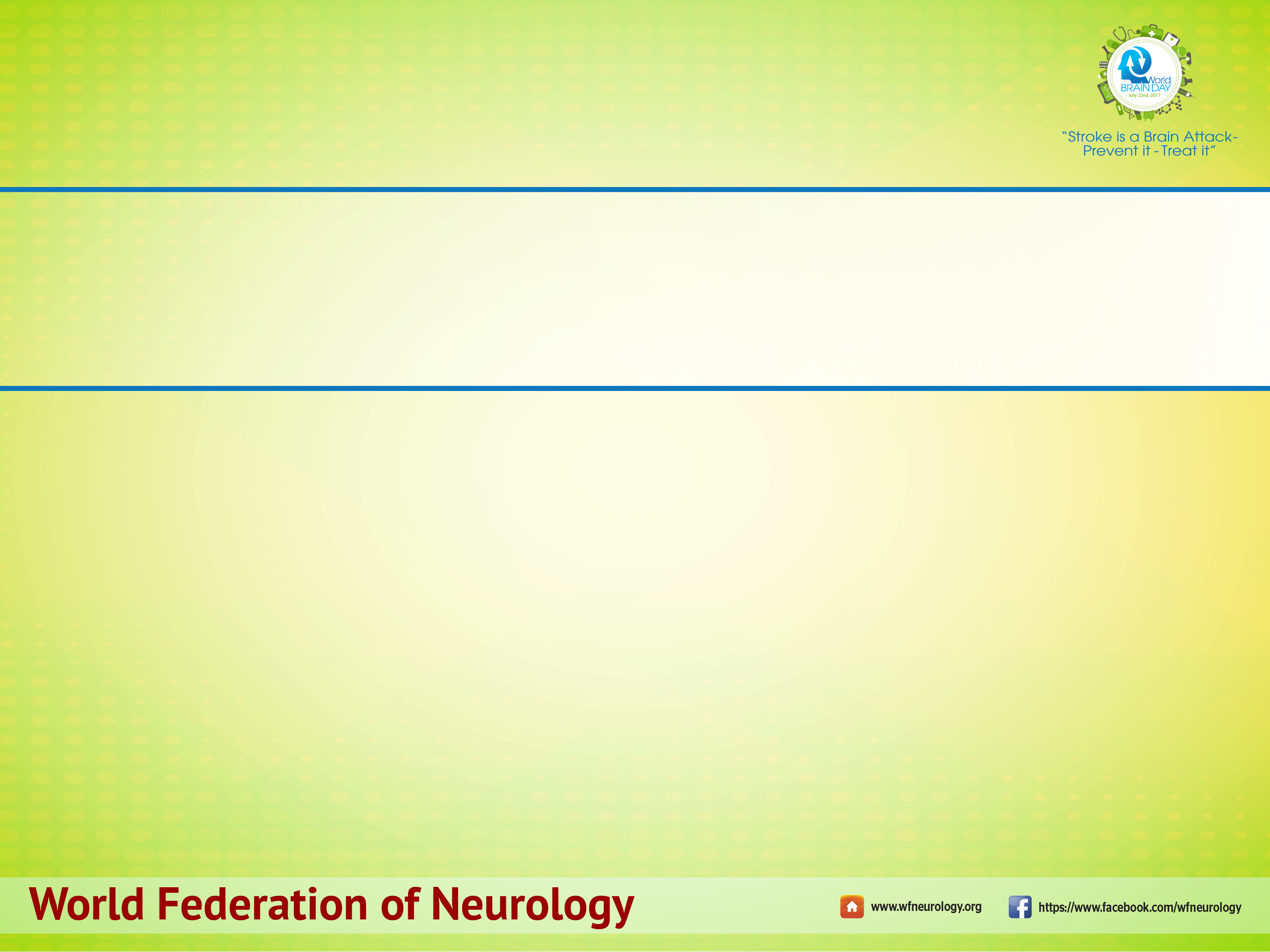 ACT
F.A.S.T
If you suspect someone may be having a stroke, ask the person to do the following:

FACE: 	Ask the person to smile. Does one side of their face droop?

ARM: 	Ask the person to raise both arms. does one arm drift downward?

SPEECH: 	Ask the person to repeat a simple sentence. Are the words slurred? can the 
		person repeat the sentence correctly, or if he/she has difficulty understanding?

TIME: 	If the person shows any of these symptoms, time is important. all the 					emergency service and get to the hospital immediately.
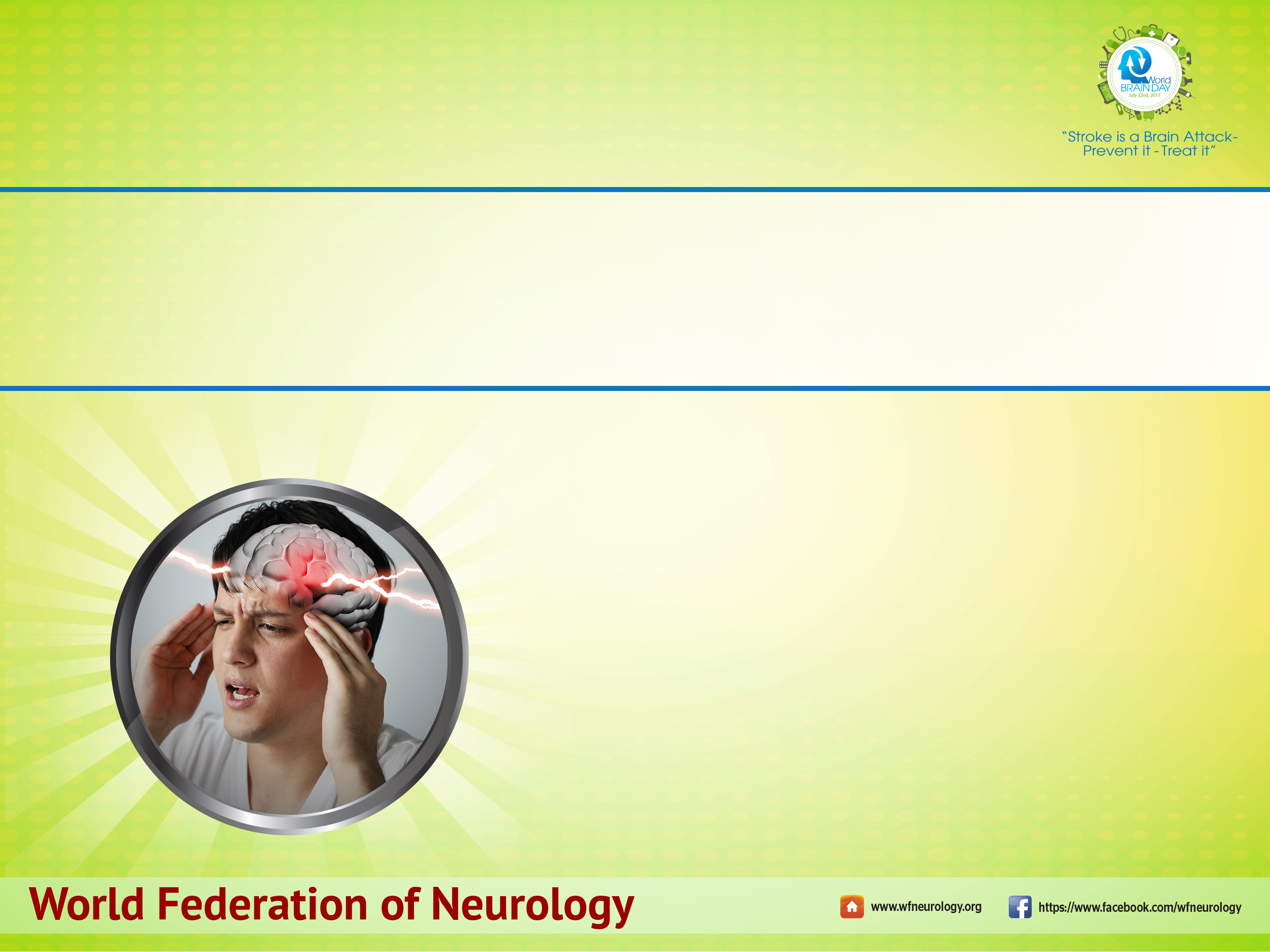 STROKE
ADVOCACY
Stroke should be a top health priority on the political agenda No tobacco awareness and 
laws need to be implemented globally. Blood pressure awareness needs to be raised, cost 
effective blood pressure medicines should be made available. Stroke units should be 
established at all tertiary care hospitals. 

Availability of clot busting medications and their utilization needs to be secured. Rehabilitation centers and stroke rehabilitation programs need to be established at each tertiary acre hospital.
*All images right reserved by World Federation of Neurology
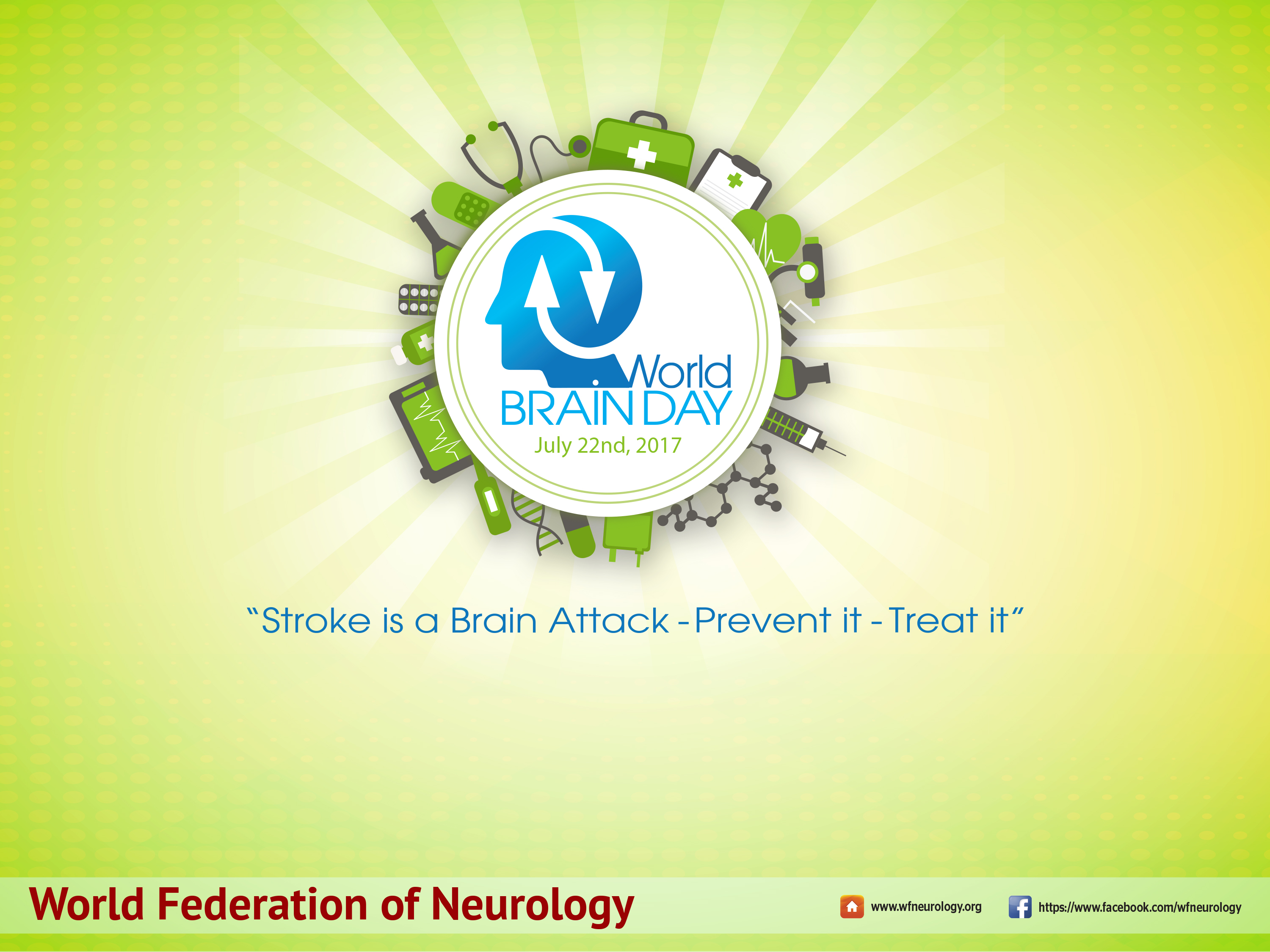 Thank You